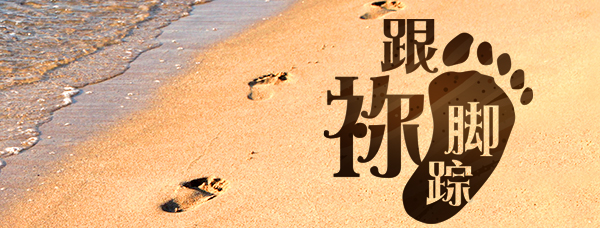 第二十二单元：建立身量（下）
第87讲：自律的人
要义：金句
因为神赐给我们，不是胆怯的心，乃是刚强、仁爱、谨守的心。（提后1:7）
2
精义：撮要
驰骋繁忙世界又失掉自律的有祸了。
3
传播焦点
自律就是 “谨守”
圣经提到关于「节制」出现过七次，全都在新约
刚强、仁爱与谨守
神从不给人一颗胆怯的心，那胆怯之心是从何而来？
4
传播焦点
如火挑旺的恩赐
恩赐如火挑旺的途径 （九项必须）
慎防错误的热心
热心的门徒（加1:13-15 ）
5
生活应用
自律在门徒成长中何以重要？
6
反思问题
“如火挑旺恩赐”与“慎防错误热心”如何取得平衡？
7
听众回馈
执行主人意旨且为其利益着想，忠心者谨慎分辨不仅作事，还要作得对！你同意吗？
8